2.výzva – Cvičíme pro radost
Datum konání: Od 26.10.2020 , konec výzvy bude upřesněn
Místo konání:   Bez určení místa, dle Vašeho uvážení 
Budeme potřebovat: Podložku na cvičení (karimatku), švihadlo, hrazdu, vhodné oblečení a obutí, stopky
Kontaktní email: radek.svanhal@czechswimming.cz
Pravidla: 
Výzva se skládá z disciplín zaměřených na SÍLU a OBRATNOST . Každá disciplína obsahuje seznam cviků. Záleží na Vás, kdy a jaké cviky zvolíte, ideálně průběžně všechny. Součástí bodování je také  protažení. Snažte se cvičit s maximální snahou o správné technické provedení. Pokud nějaký cvik nebudete znát, obraťte se na výše uvedený kontakt. Dosažené výkony zaznamenejte do přiložené tabulky a vždy na konci týdne zašlete na uvedený email. Do tabulky je potřeba zaznamenat: Váš věk, Kdy jste cvičili, Jaké cviky a Kolik opakování.   
Hodnocení: 
Vaše výkony budou přepočítány dle koeficientu dané věkové kategorie. Zaslané výsledky budou zaznamenány do celkové ho přehledu výsledků. Na závěr výzvy sečteme Vaše výkony. 
Poznámka: 
Před každým cvičením se rozcvičte, na závěr se protáhněte. Nezapomínejte, vše je vedeno v duchu FAIR PLAY. Důležitější než zvítězit je se zúčastnit  . 
Fotografie: 
Prosíme o zasílání fotografií z výzvy na výše uvedený email . Rádi bychom fotografie zveřejnili  na oddílových webech a FB profilech.
DISCIPLÍNY a HODNOCENÍ
1 .   S Í L A
Plank (5x30“ – 1bod)
Kluci: Kliky klasické (20x – 1bod)
Holky: Kliky z kolen (20x – 1bod)
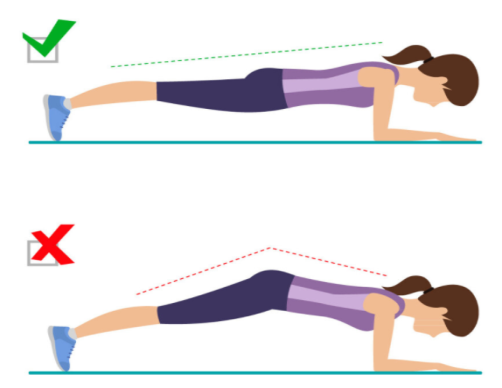 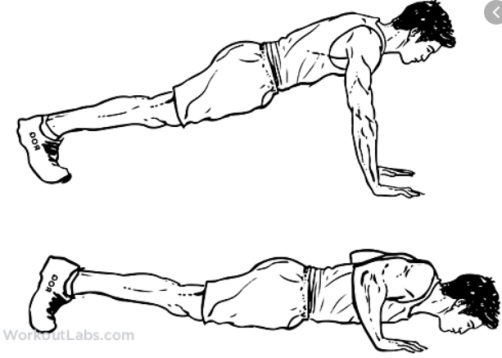 Dřep s výskokem (30x – 1bod)
Dřepy (40x – 1bod)
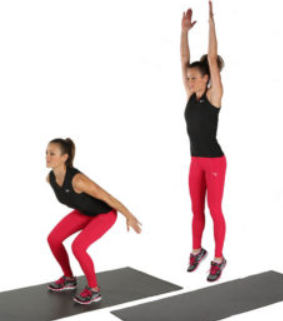 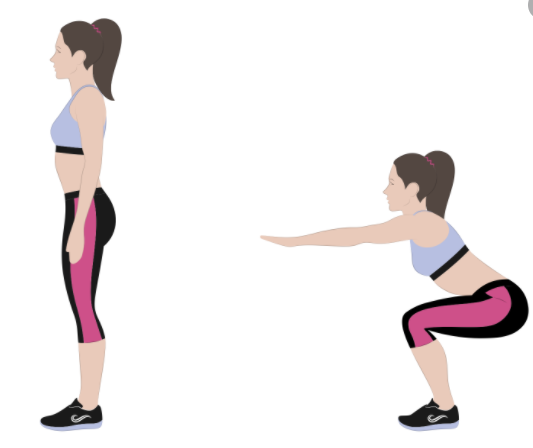 Záda (6x30“)- 1bod
Břicho (3x1´– 1bod)
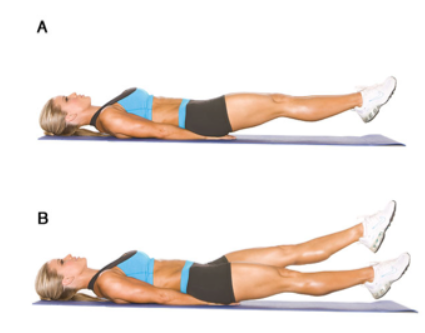 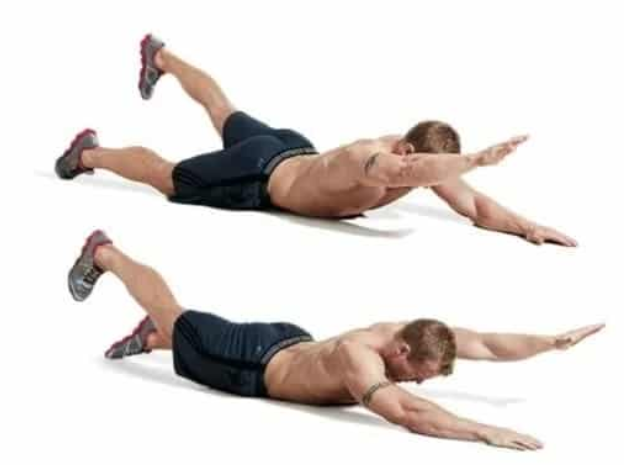 2 .  O B R A T N O S T
Panáky (5x1´- 1bod)
Kluci: Shyby (10x - 1bod)
Holky: Výdrž ve shybu (1´-1bod)
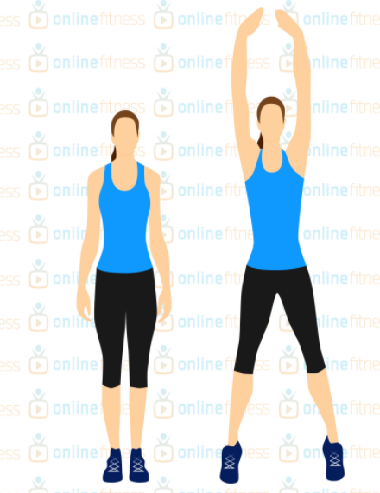 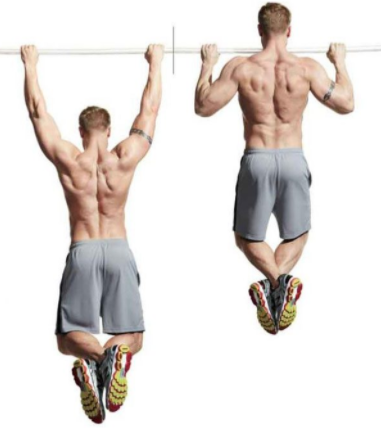 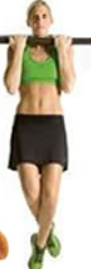 Angličák (10x – 1bod)
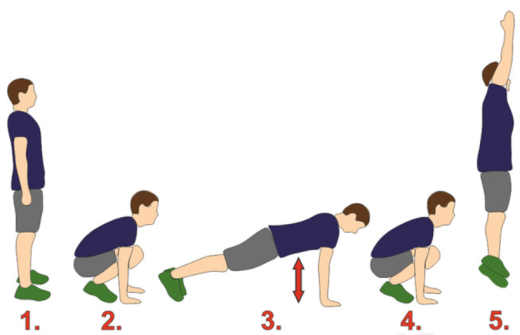 Leh-sed (10x – 1bod)
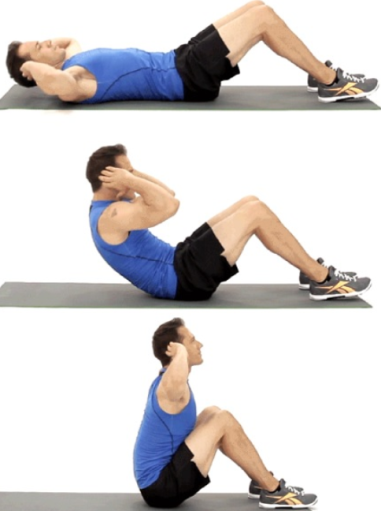 Běh na místě (4x1´ - 1bod)
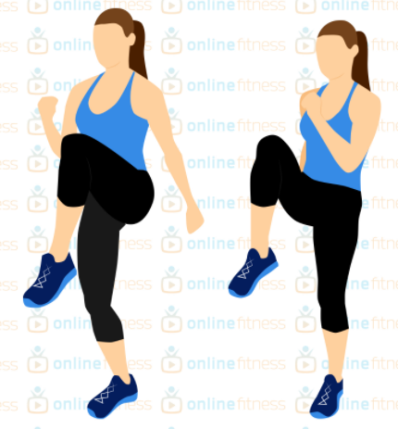 Švihadlo (80x-1bod)
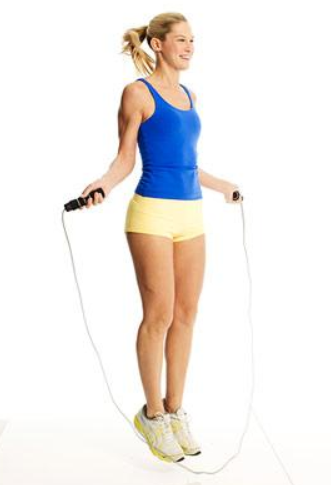 Výstup na lavičku (30x-1bod)
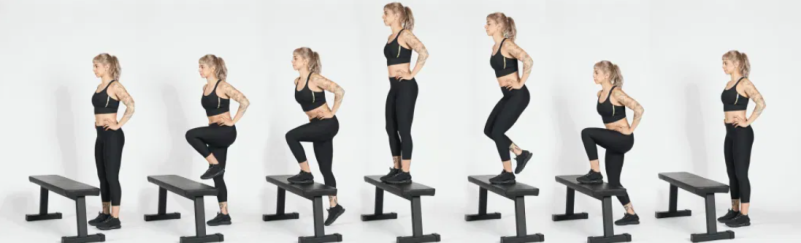 3 .  P R O T A H O V Á N Í
Protahování (15´ – 1bod)
Přehled cviků a bodů
1. SÍLA 
Plank 	(5x30“ – 1bod)   
Kliky 	(20x – 1bod) 
Dřepy	 (40x - 1bod) 
Dřep s výskokem	 (30x – 1bod) 
Záda 	(6x30”-1bod) 
Břicho 	(3x1´-1bod) 
 
2.OBRATNOST 
Panáky 	(5x1´- 1bod) 
Shyby 	(10x – 1bod) 
Angličáky   	(10x – 1bod) 
Leh-sedy    	(10x – 1bod) 
Švihadlo     	(80x –1bod) 
Výstup na lavičku	( 30x – 1bod)

3.PROTAŽENÍ 
Protažení     	(15´ - 1bod)
Věkové kategorie a koeficienty
8 let a mladší         x1,7
9-10 let                   x1,5
11-12 let                 x1,3
13-14 let                 x1,1
Dorost mladší (15-16let)          x0,9
Dorost starší (17-18let)            x0,8
20-30 let                 x0,8
30-40 let                 x0,9
40-50 let                 x1,0
50 a více                 x1,5
Odkazy na videa (ukázka  techniky provedení):

Sed-leh           
https://www.youtube.com/watch?v=0BdCj-wawGw
Kliky	         
https://www.youtube.com/watch?v=-U8DlMpNAWA
Švihadlo         
https://www.youtube.com/watch?v=Ymrj5R7SGQ8
Shyby / Vys ve shybu      
https://www.youtube.com/watch?v=QUaxOQCxb9c
Plank              
https://www.youtube.com/watch?v=M8l5PzuhrD8
Dřepy              
https://www.youtube.com/watch?v=c2-BlZ36XC0
Dřep s výskokem  
https://www.youtube.com/watch?v=nljNBc8j6fo
Angličák
https://www.youtube.com/watch?v=CclYM-RVPKo
Panák
https://www.youtube.com/watch?v=7zY46io7TzU
Běh na místě
https://www.youtube.com/watch?v=JHViXP-r2wQ
Výstupy na lavičku
https://www.youtube.com/watch?v=-LyreYcqqf8